NGFHEALTH UPDATE
5th August 2020
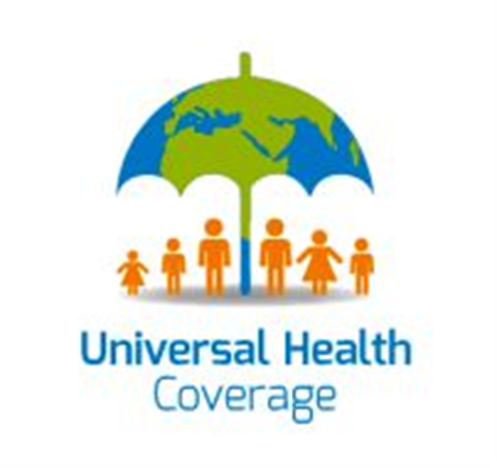 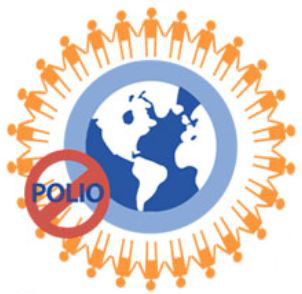 COVID Updates
SAMPLES TESTED:	 287,532 (1,441) 
CONFIRMED CASES	 43,841 (304) 
AFFECTED STATES INCLUDING FCT 37
DISCHARGED CASES 20,308 (221) CONFIRMED
FATALITIES 888 (5) – 2.0% CFR DEMOGRAPHICS MALE – 28,305 (65%) FEMALE – 15,536 (35%)
MOST AFFECTED AGE GROUP 31 - 40 (25%)
PERSONS OF INTEREST 11,197 (Total) 11,127 (99.4% - Exceeded Follow Up)
Thank you for listening